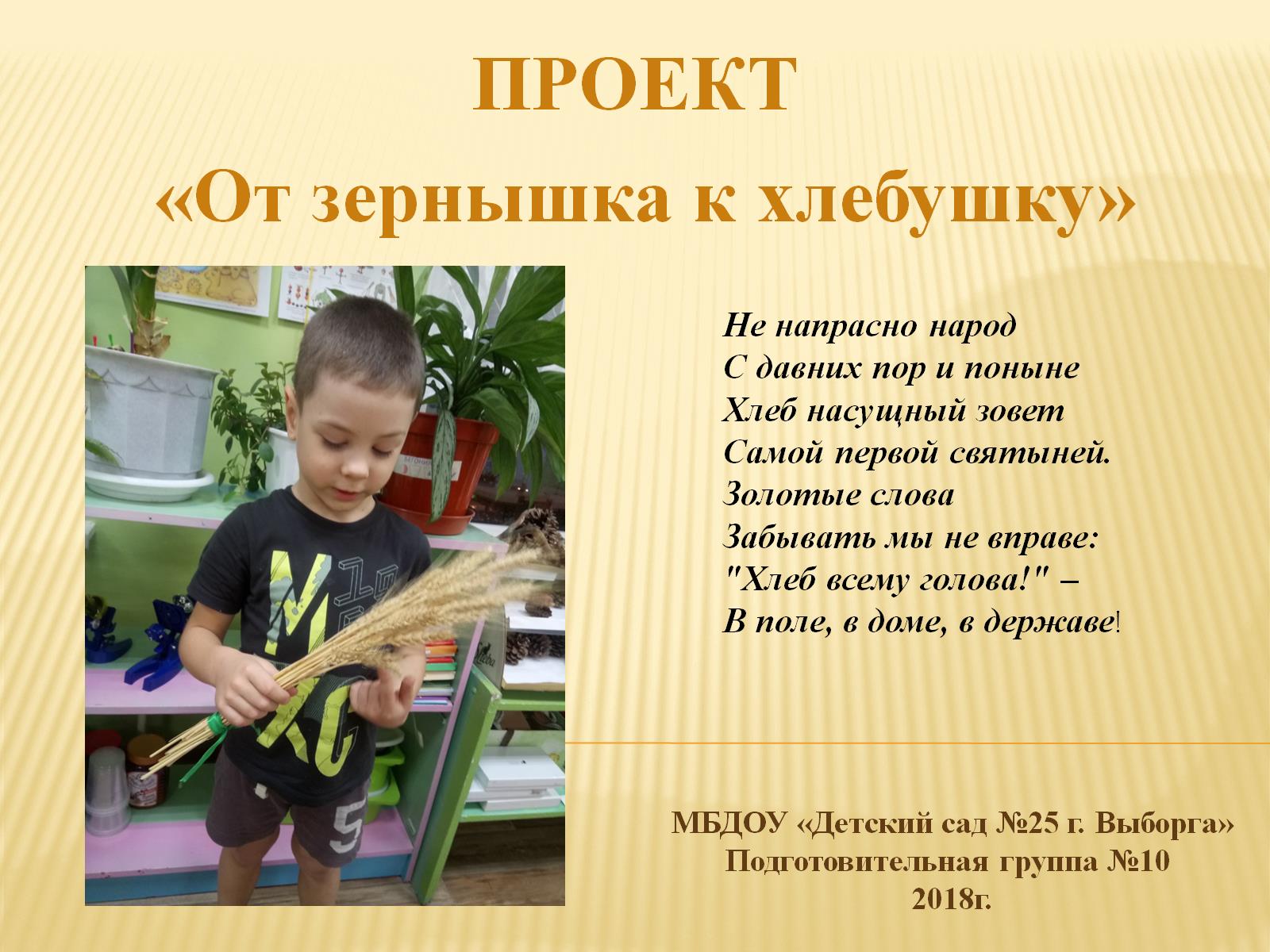 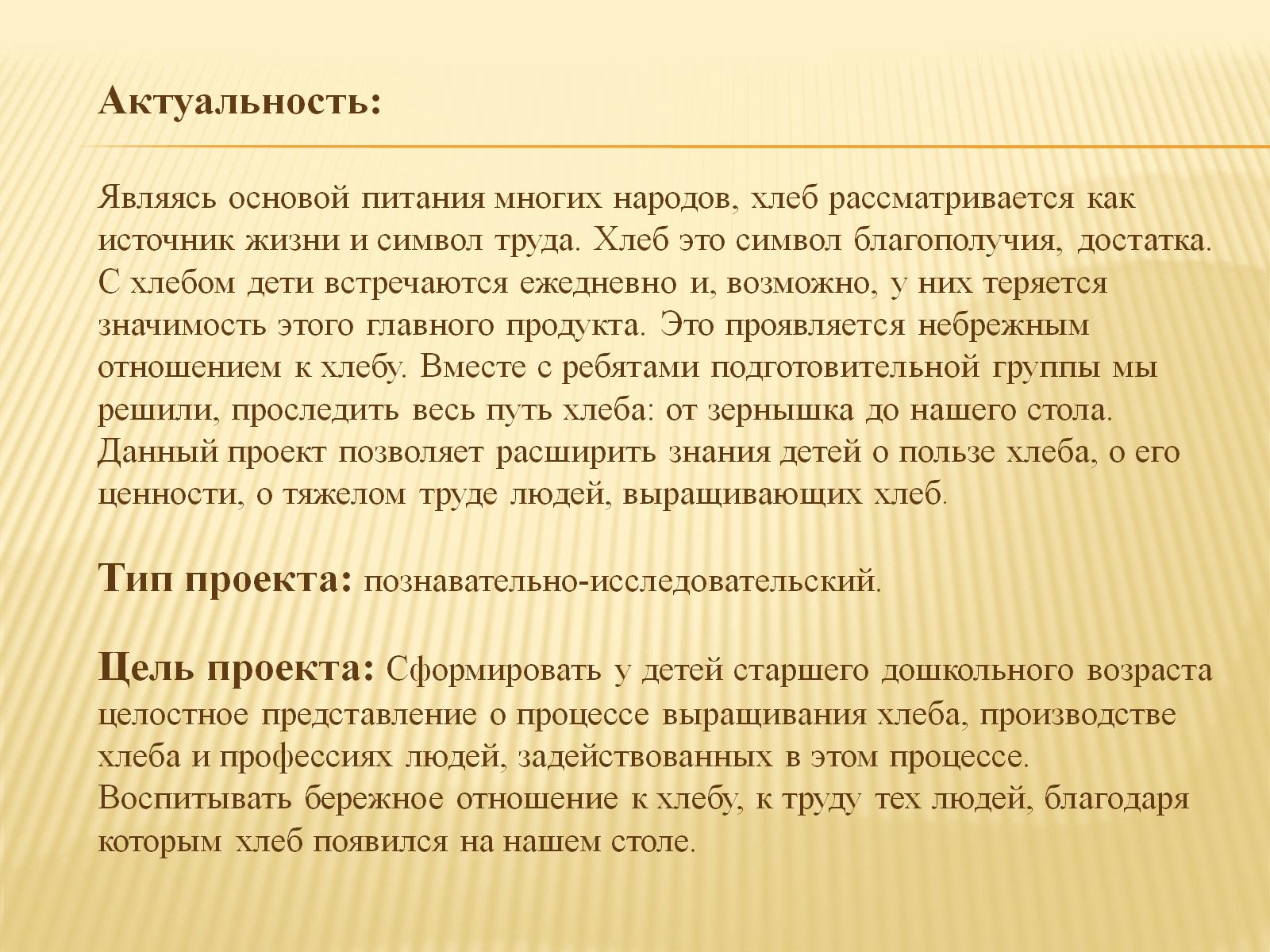 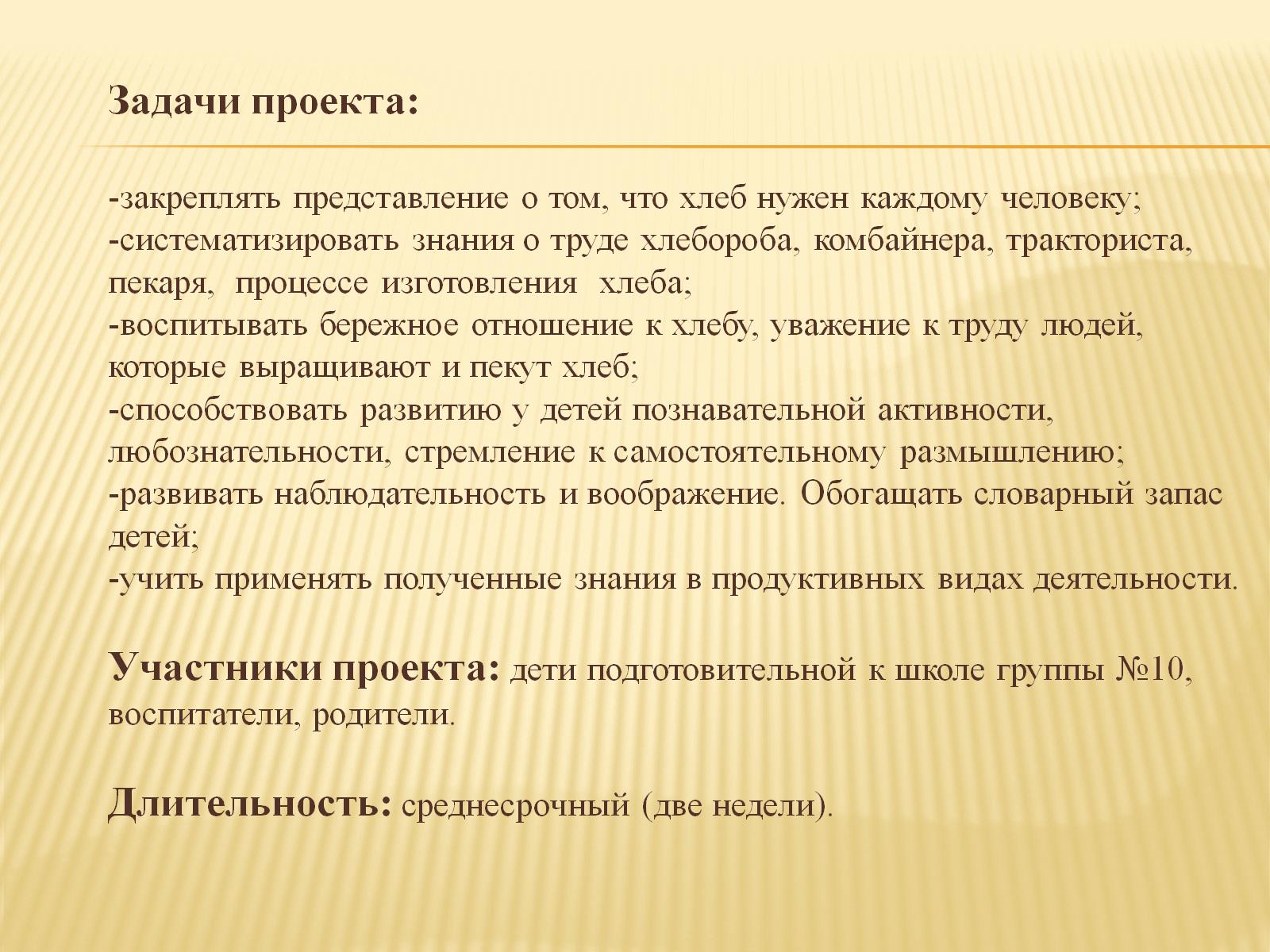 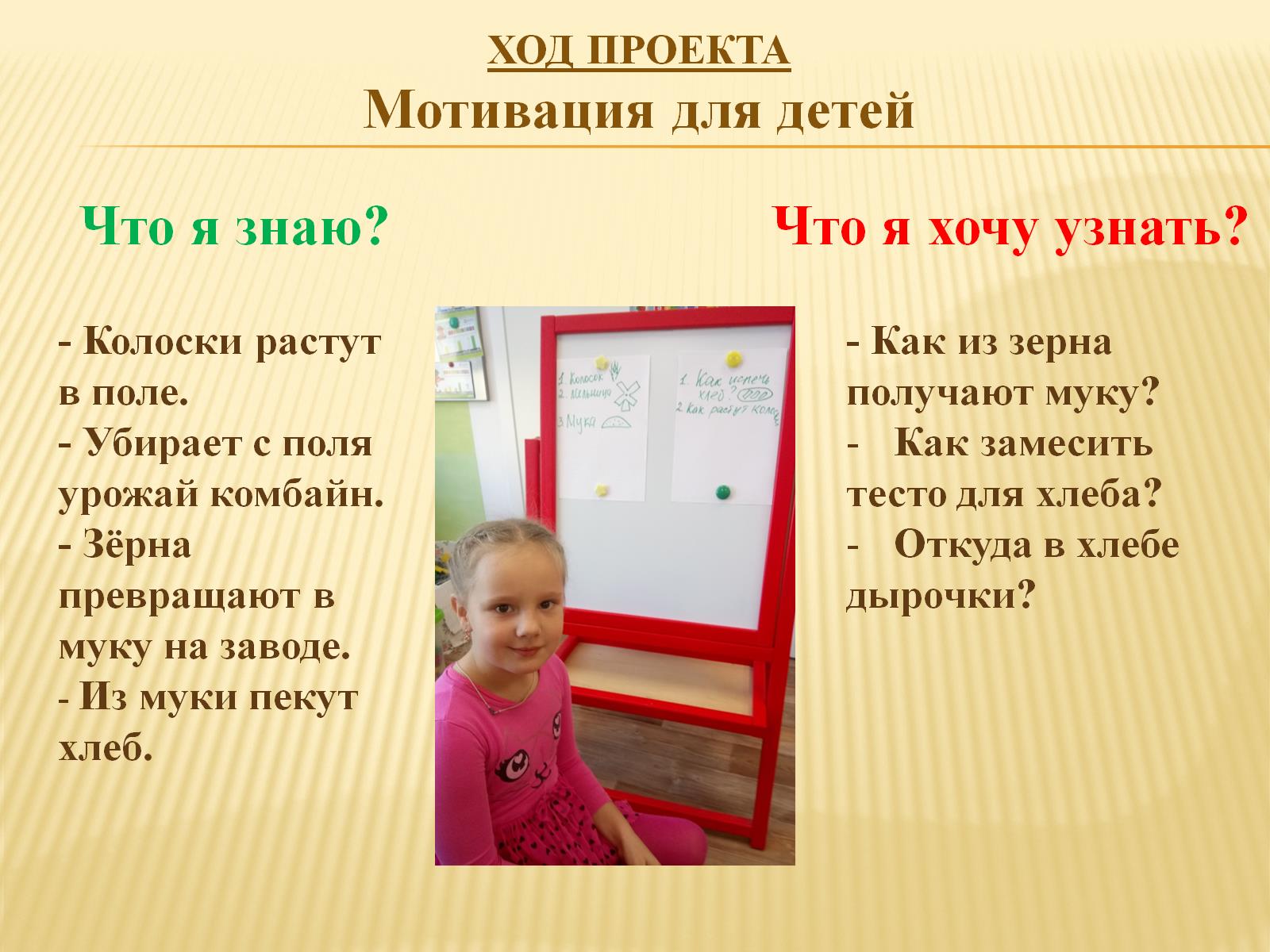 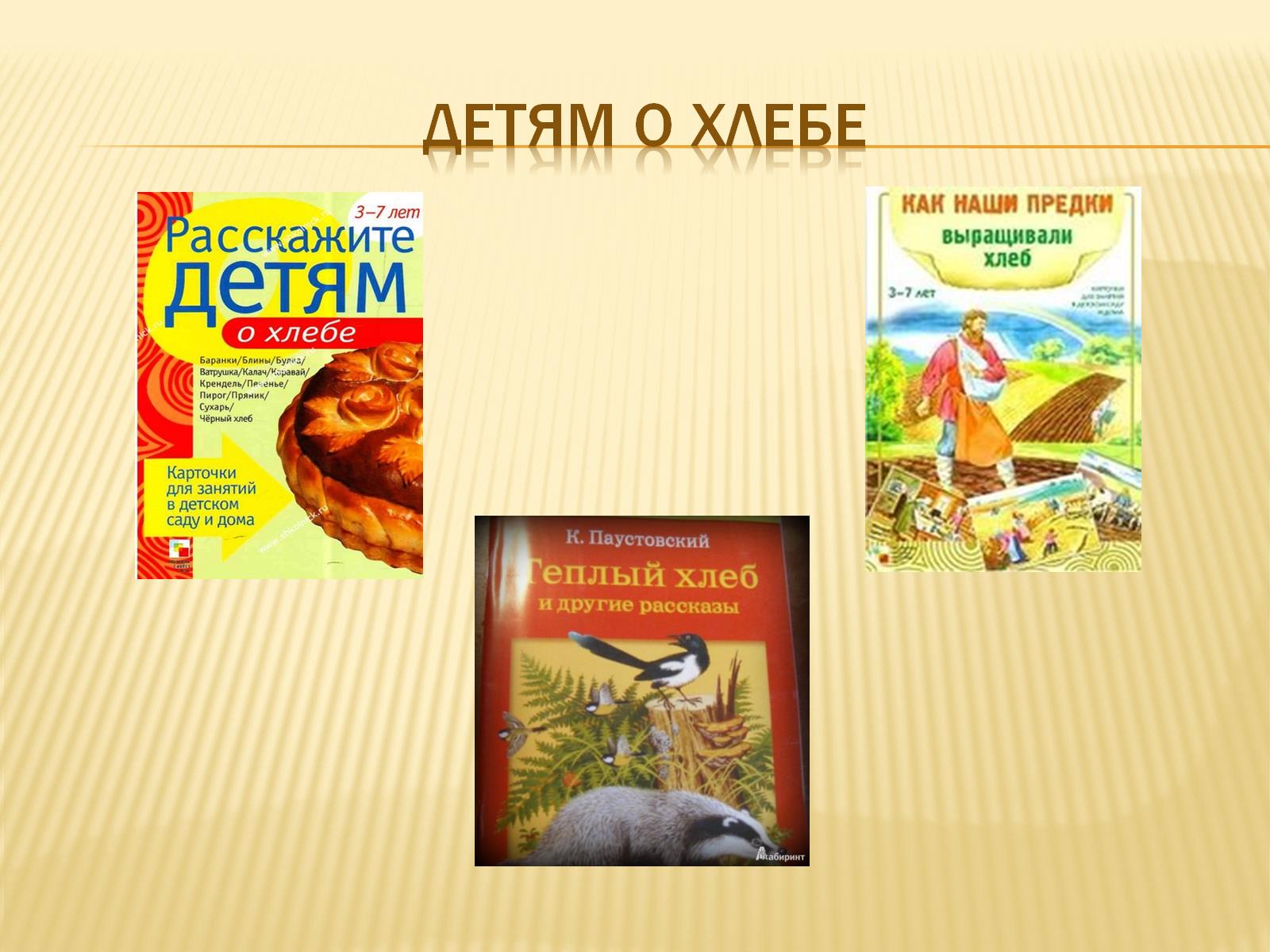 Детям о хлебе
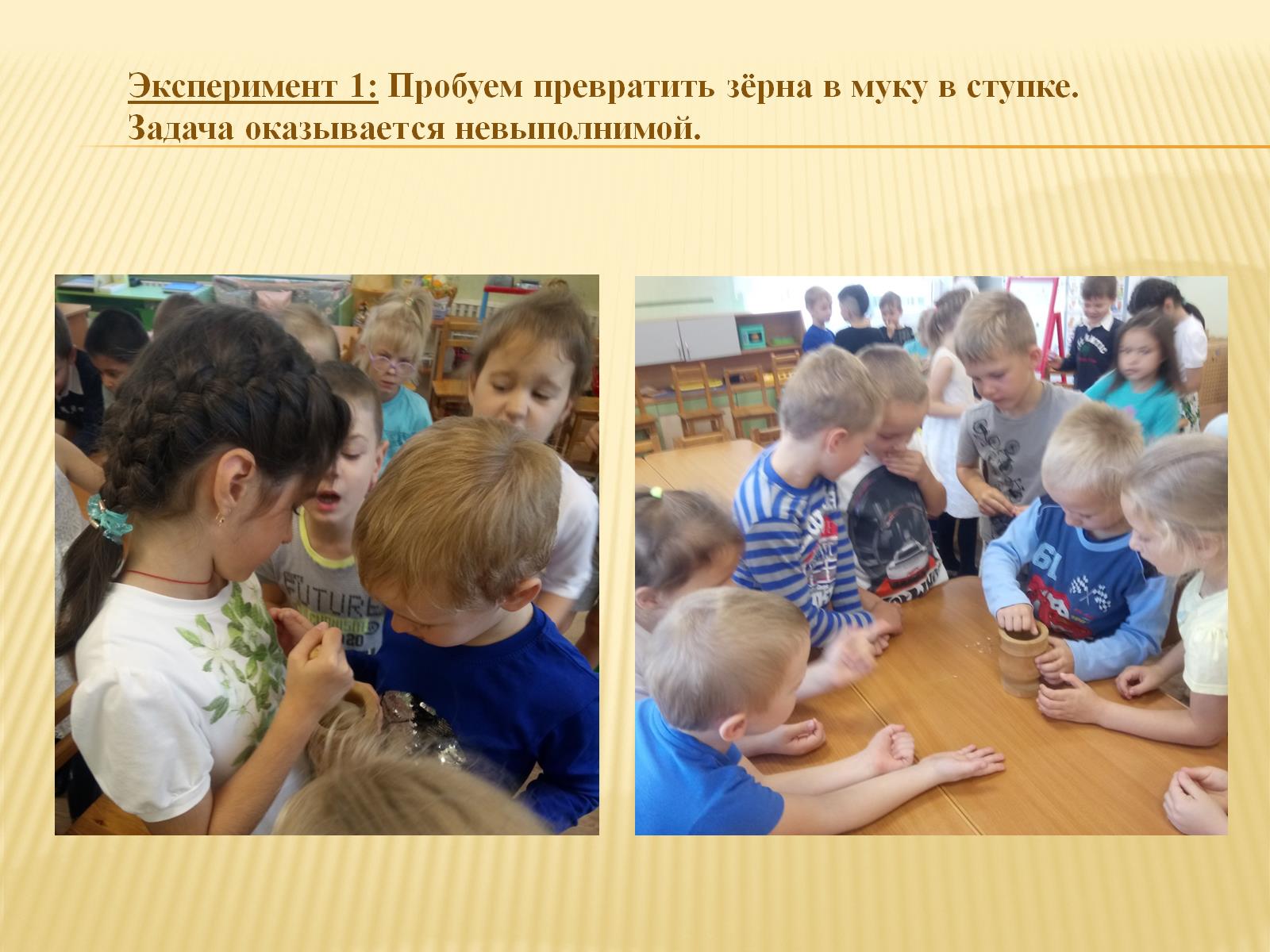 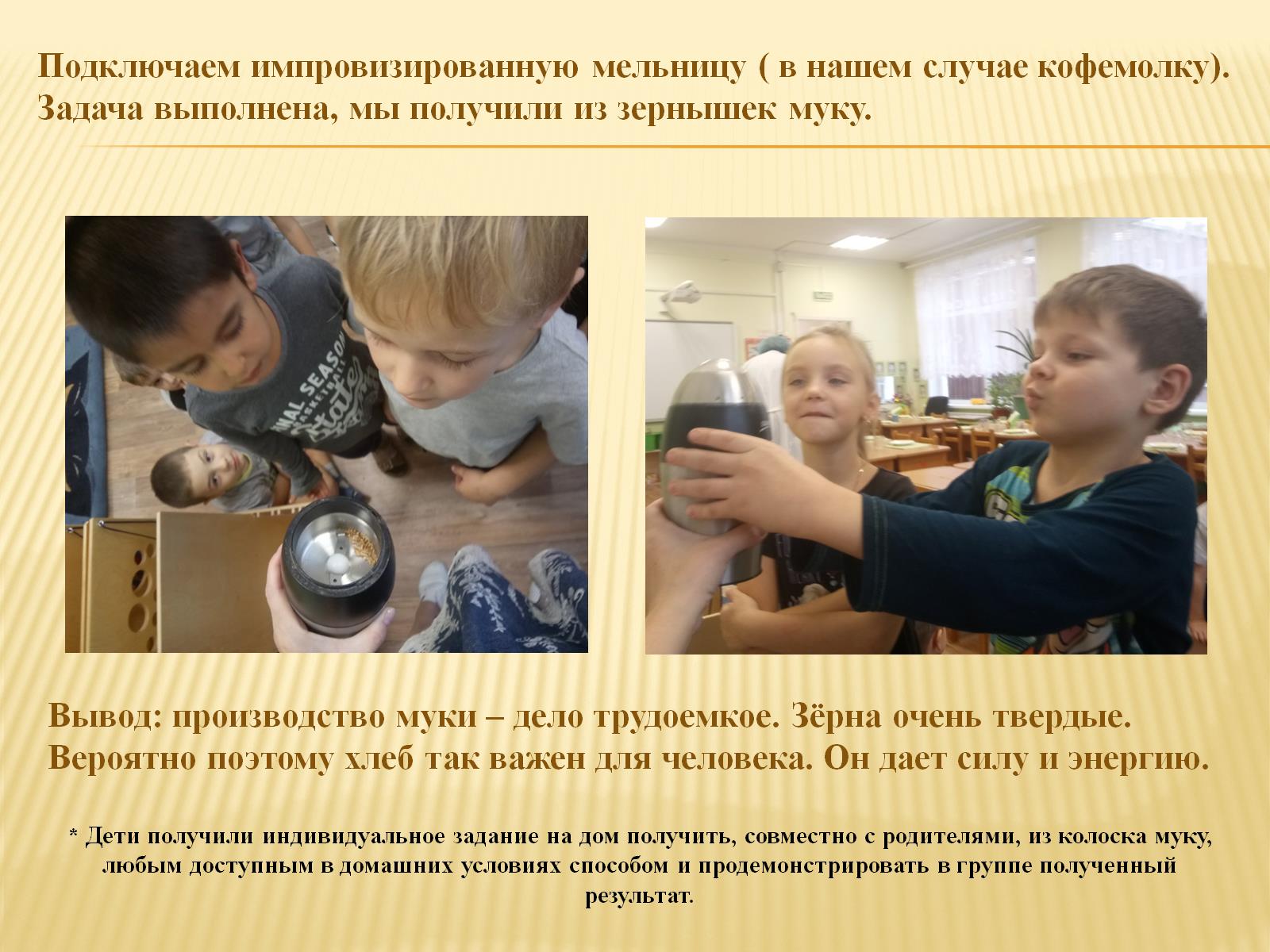 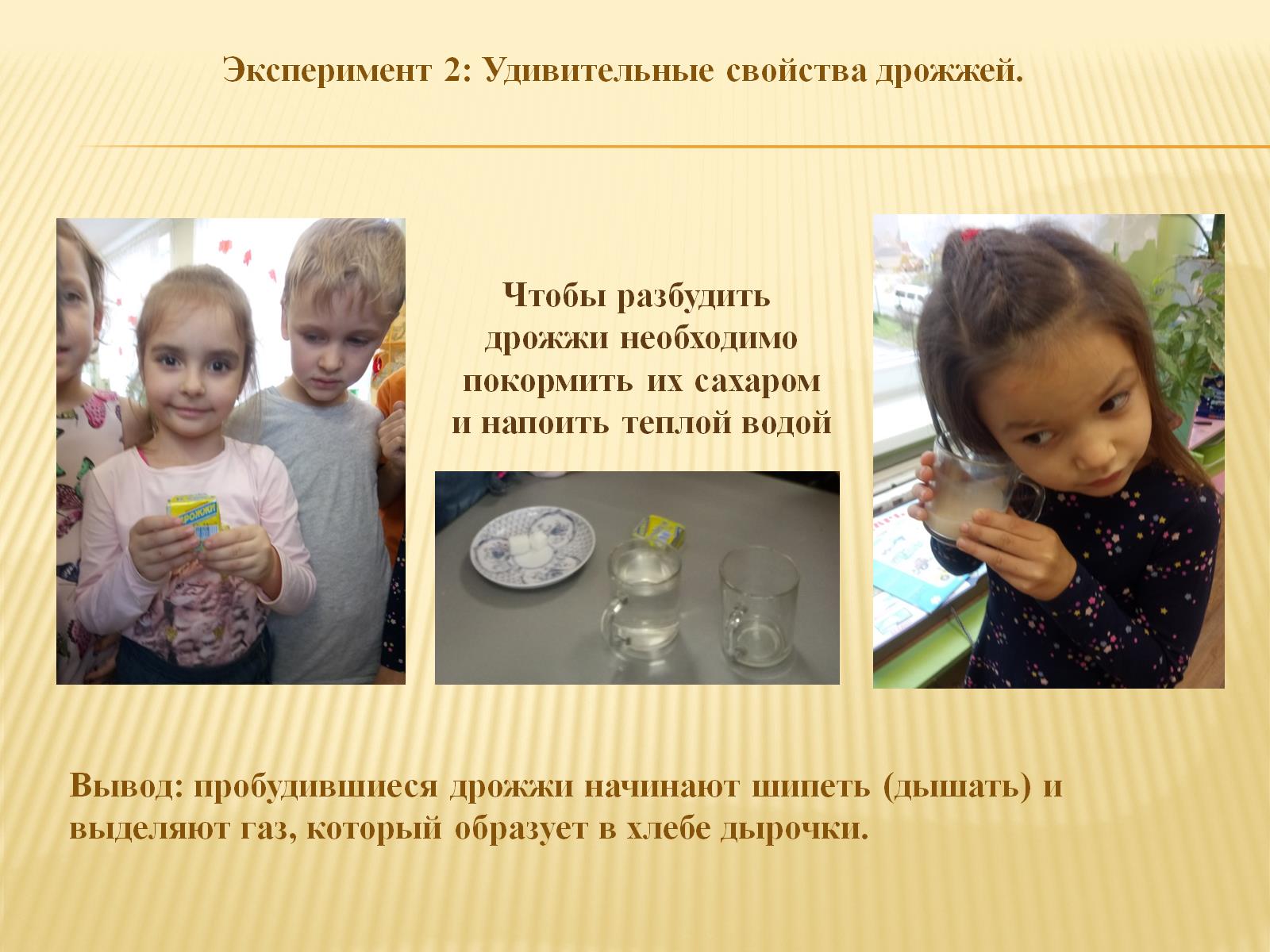 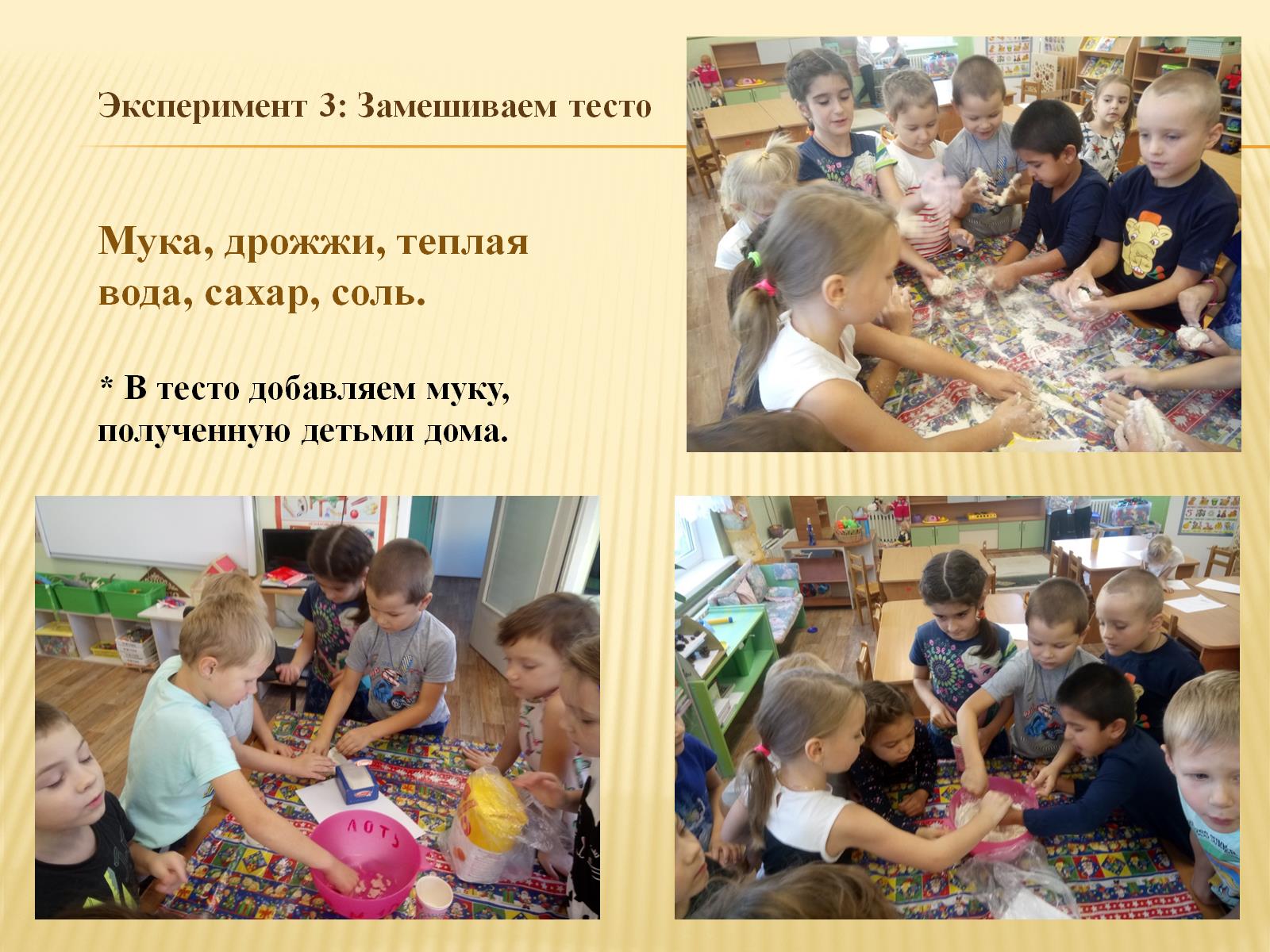 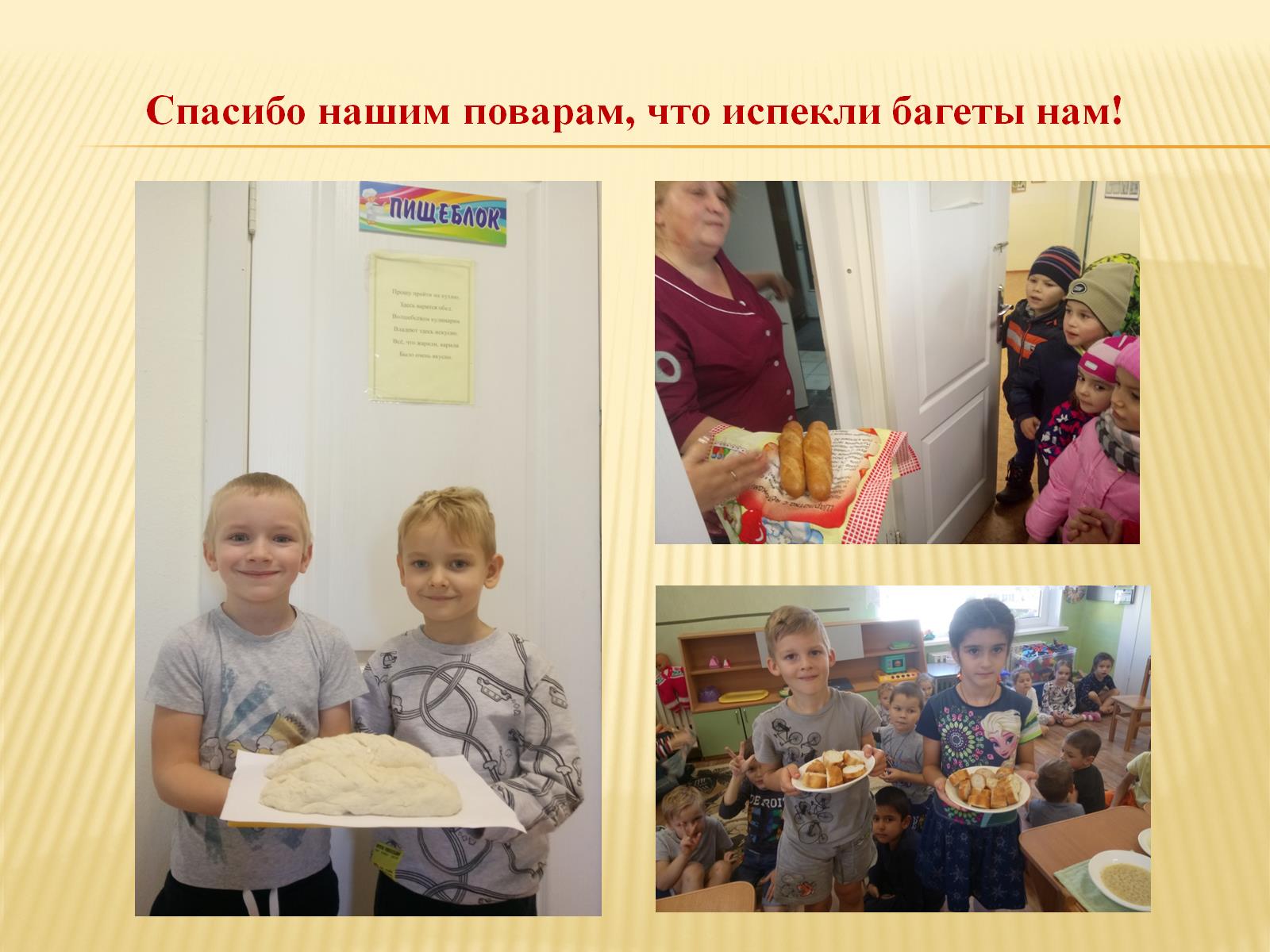 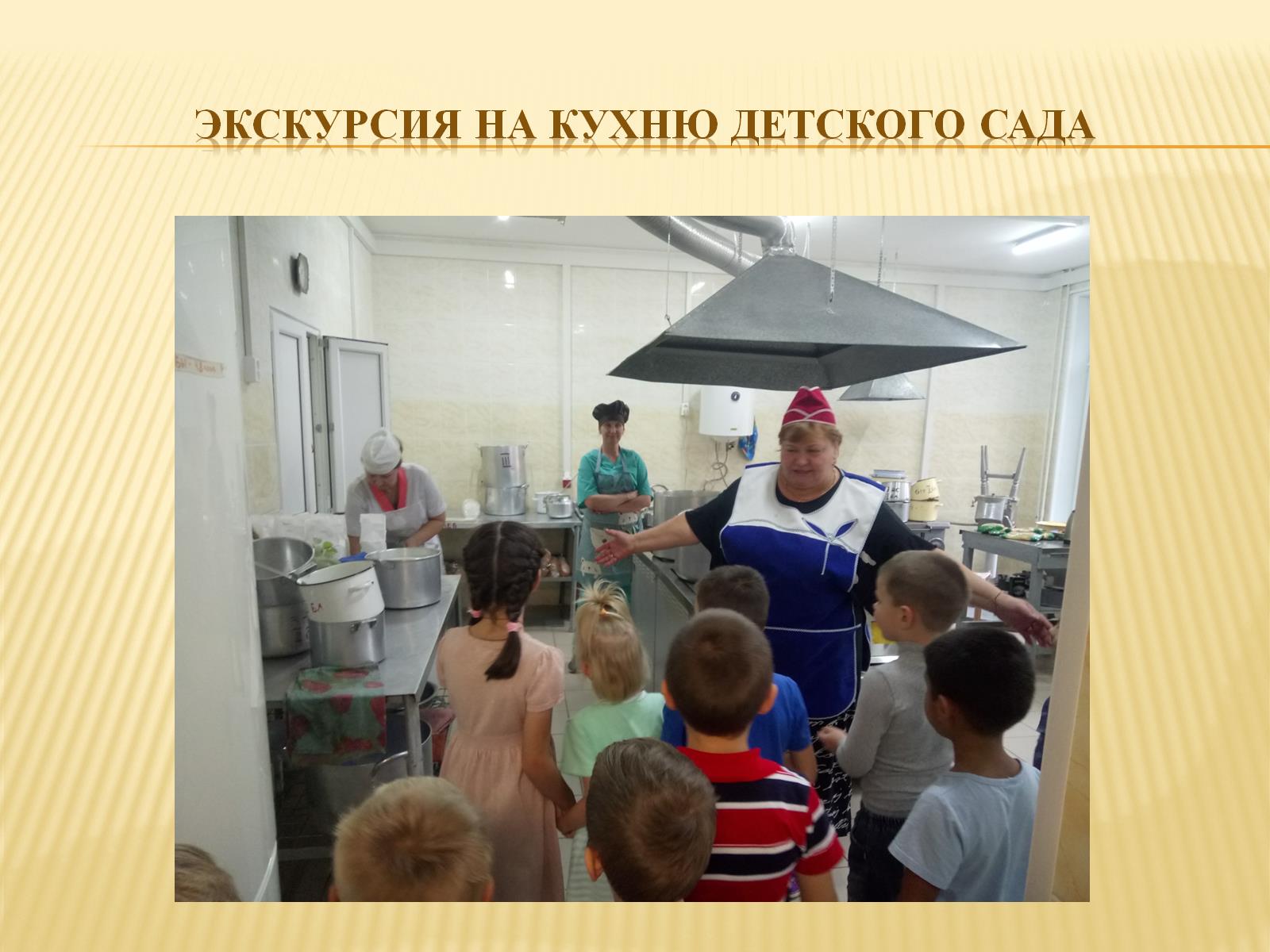 Экскурсия на кухню детского сада
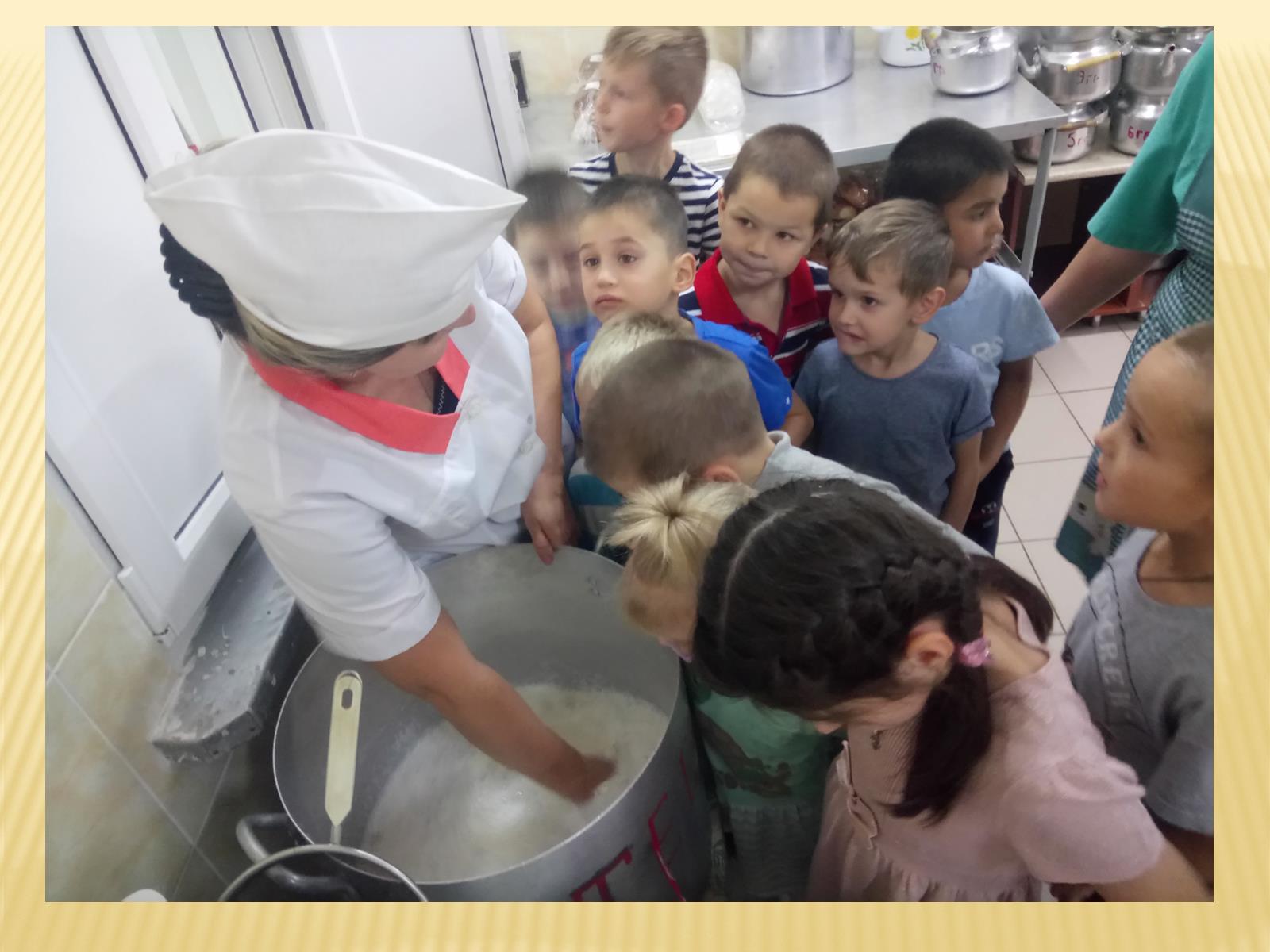 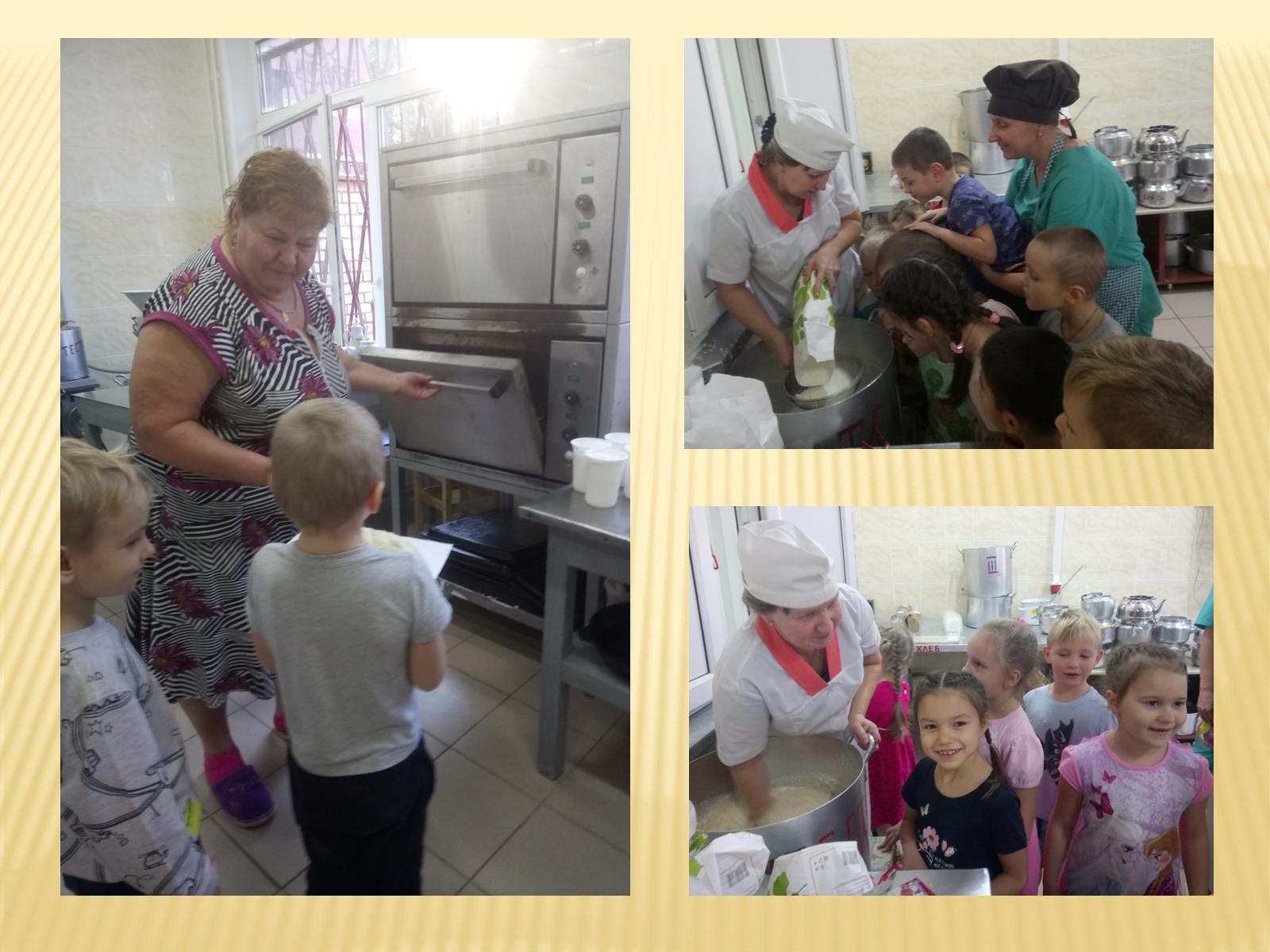 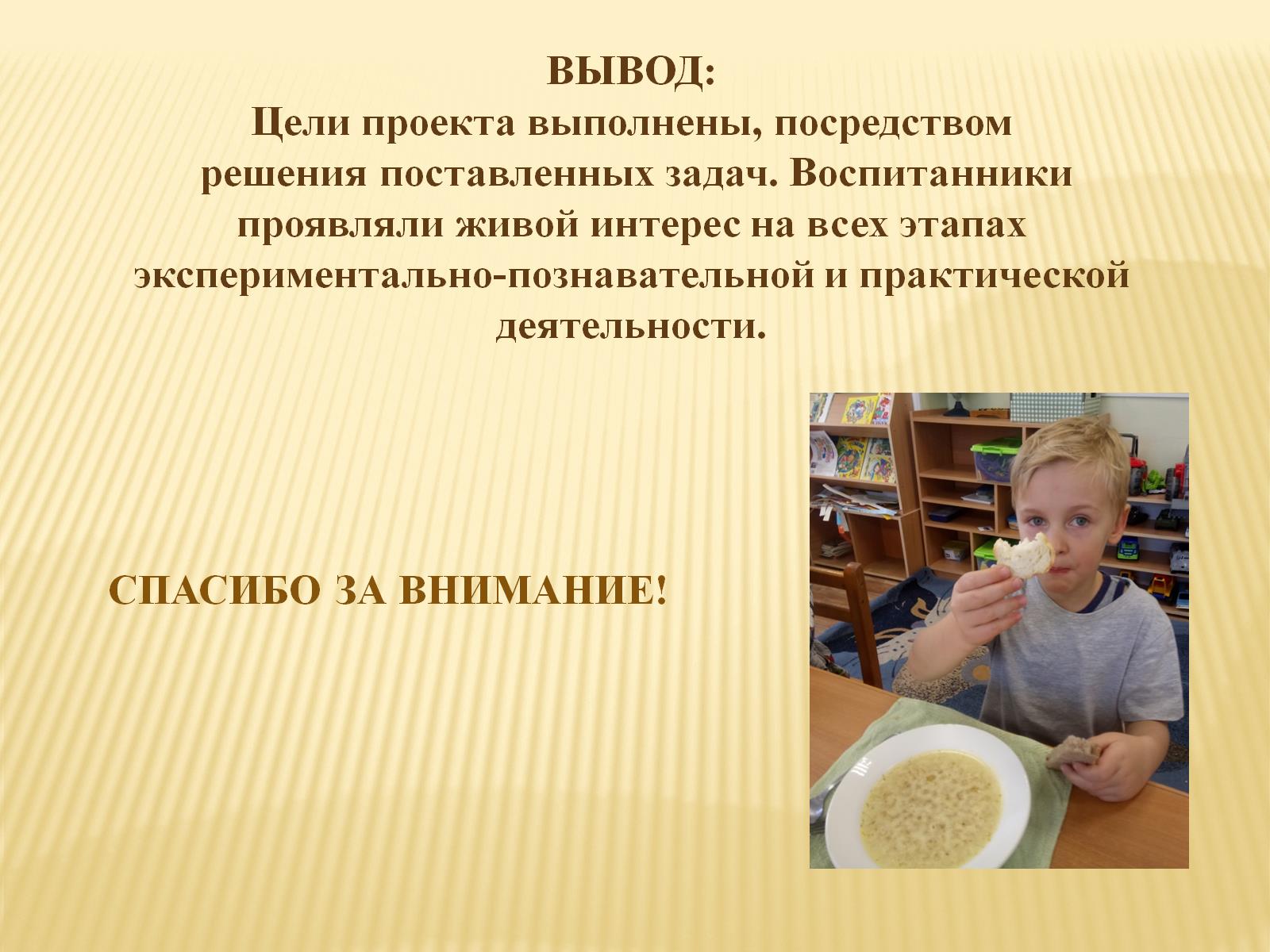